আজকের পাঠে সকলকে
স্বা
গ
ত
শিক্ষক পরিচিতি
নামঃ মীরা রানী বিশ্বাস।
পদবিঃ সহকারি শিক্ষক (বাংলা)।
প্রতিষ্ঠানঃ কোন্দারদিয়া ইসলামিয়া দাখিল মাদ্রাসা ।
বোয়ালমারি, ফরিদপুর।
পাঠ পরিচিতি
বিষয়ঃ বাংলা।
শ্রেণিঃ অষ্টম।
শিখন অভিজ্ঞতাঃ১৫.
পরিচ্ছেদঃ প্রথম।
যোগ্যতাঃ  ৬. 
সেশনঃ ১.
এসো ছবি দেখি
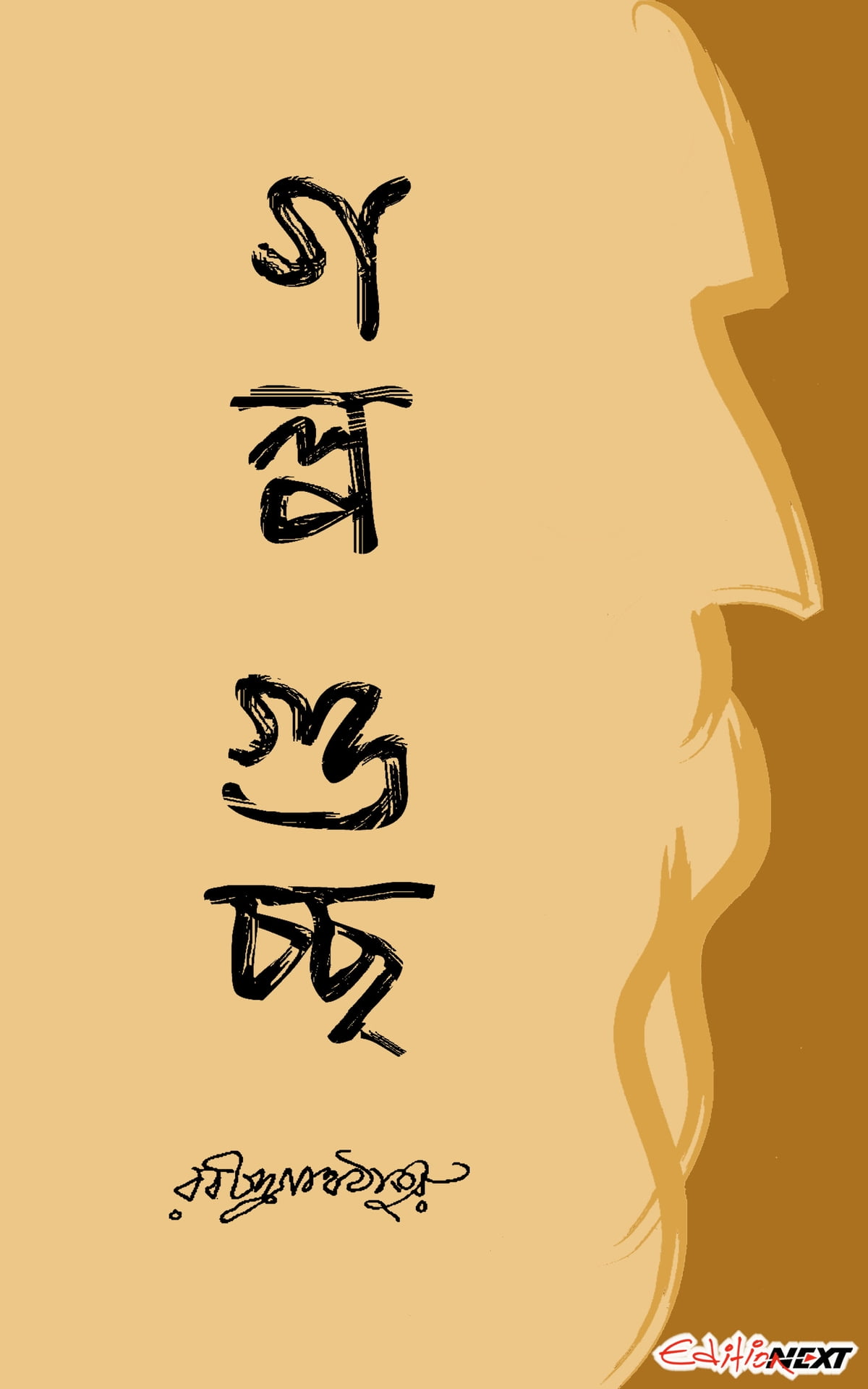 সাহিত্যের
একটি শাখা
গল্প
সাহিত্যের
একটি শাখা
কবিতা
সাহিত্যের
একটি শাখা
প্রবন্ধ
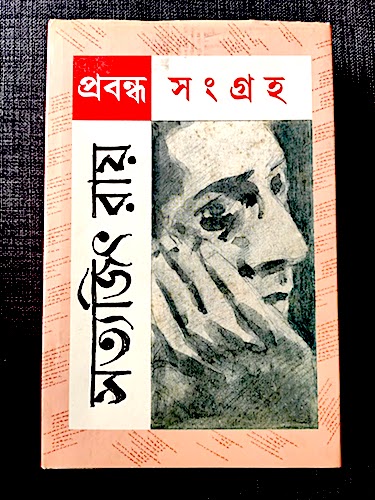 আজকের পাঠ
সাহিত্য পড়ি সাহিত্য লিখি
             কবিতা
শিখনফল
এই পাঠ শেষে শিক্ষার্থীরা,,,,,,,,,,,,,,
        কবিতার বৈশিষ্ট্য বলতে পারবে।
        তাল ও লয় বুঝে কবিতা আবৃত্তি করতে পারবে। 
        জীবনের সাথে মিল-অমিল ব্যাখ্যা করতে পারবে।
        নিজের ভাষায় কবিতা লিখতে পারবে ।
বিমূর্ত ধারণায়ন
বেলাভূমিতে
 বালুর
 ঘর
তাসের
ঘর
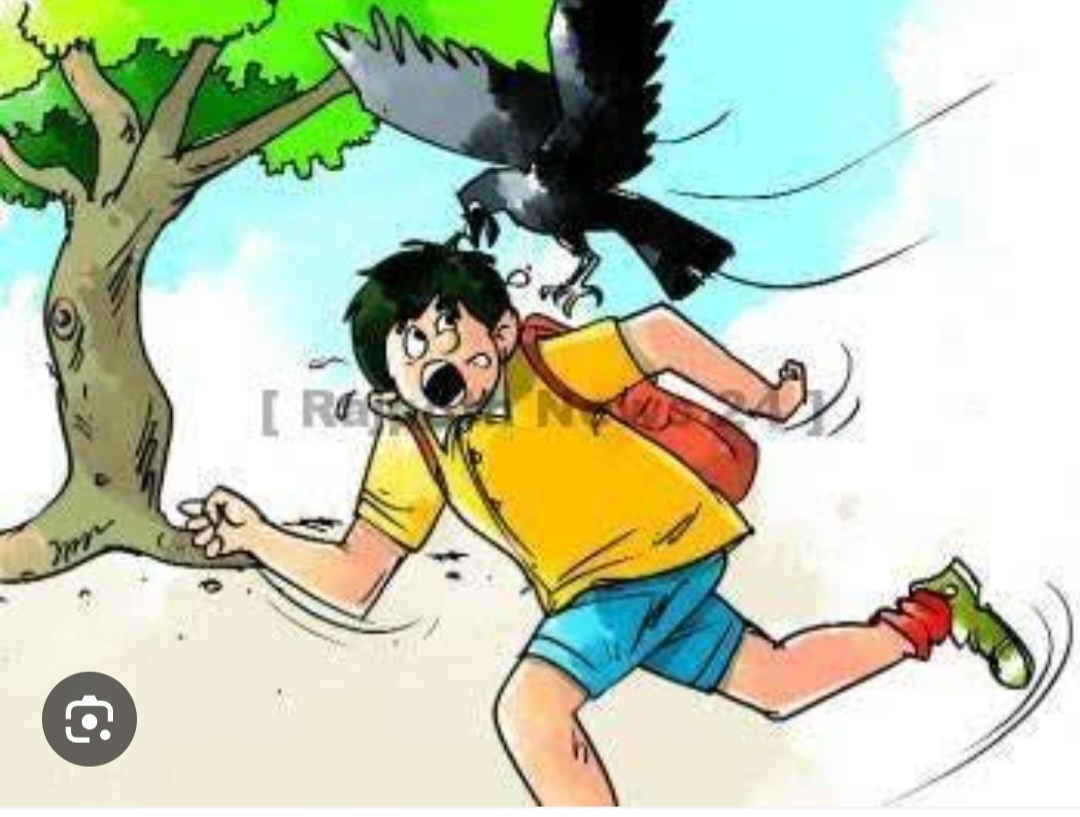 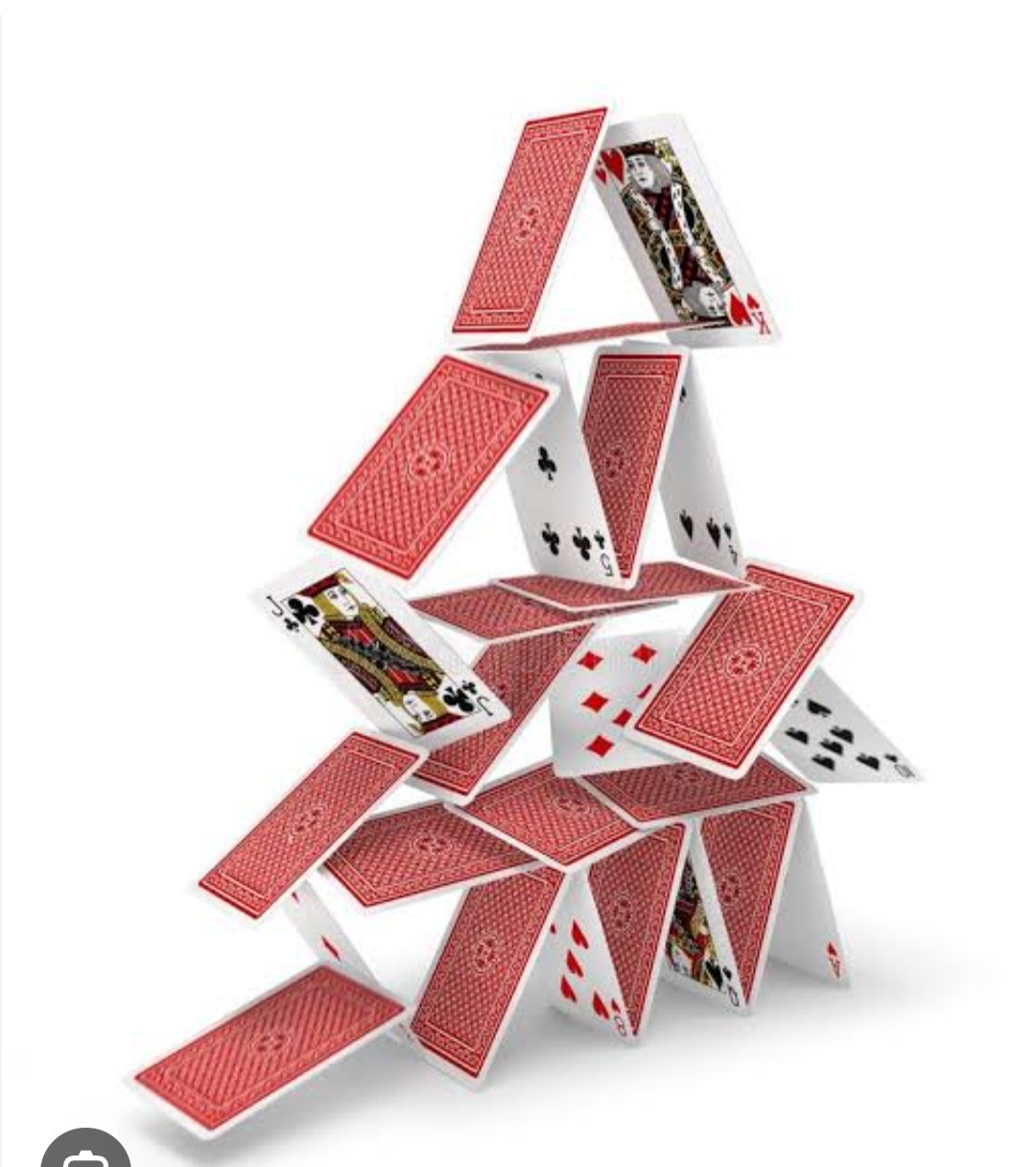 চিলে কান
নিয়েছে,
চিলের
পিছে
ছুটছে
আজ আমরা যা পড়বো
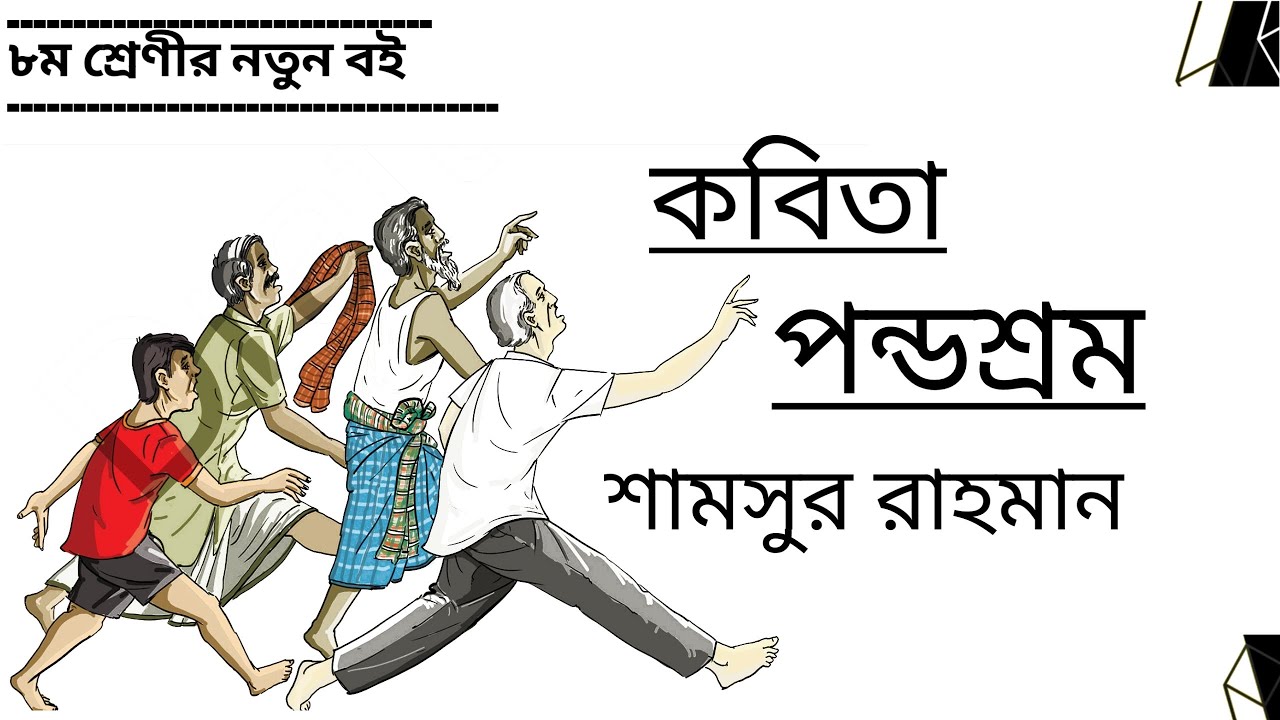 একক কাজ
নিজের মত করে একটি কবিতা লিখি এবং কবিতাটিতে অন্তমিল আছে কি না তা বুঝতে চেষ্টা করি।
সংক্ষেপে জেনে নিই
রৌদ্র করটিতে,প্রথম গান দ্বিতীয় মৃত্যুর আগে,বন্দি শিবির ইত্যাদি কবিতার বই।
শিক্ষাঃবিএ (অনার্স), এমএ
ঢাকা বিশ্ববিদ্যালয়।
জন্মঃ২৩অক্টোবর,১৯২৯খ্রিষ্টাব্দ।
মৃত্যুঃ ১৭ আগস্ট,২০০৬ খ্রিস্টাব্দ।
শামসুর রাহমান
নতুন শব্দগুলো জেনে নিই
বৃথা –অকারণ।
মাথা খোঁড়া-মাথা ঠোকা
দিনদুপুরে-প্রকাশ্যে
মুখের পাড়া-মুখমন্ডল
পন্ডশ্রম-ব্যর্থ পরিশ্রম
যম-মৃত্যুর দূত
জোড়ায় কাজ
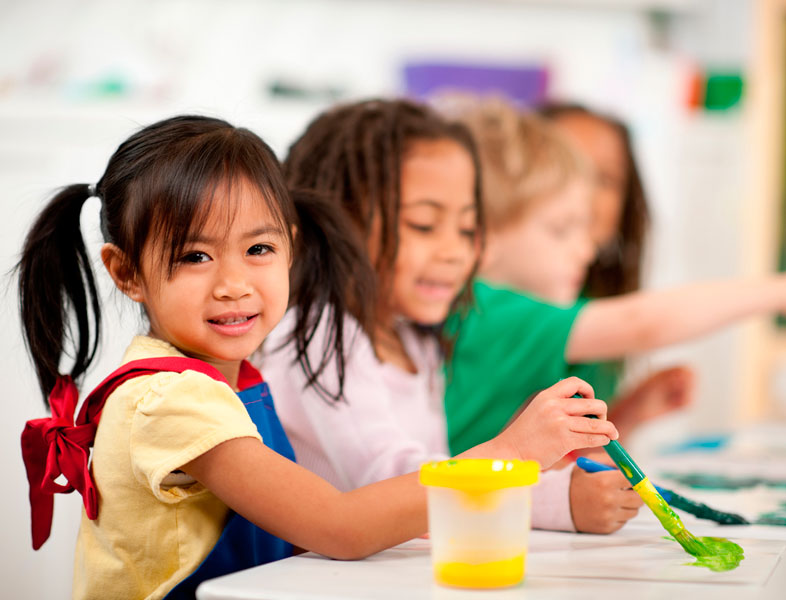 সহপাঠির সাথে জোড়ায় বসে নিজের লেখা কবিতাটিতে, কবিতার সাধারণ বৈশিষ্ট্যের সাথে মিল-অমিল নির্ধারণ কর এবং কবিতার ধারণা নিয়ে আলোচনা করো
এসো আমরা আরো জেনে নিই
কবিতায় স্তবক থাকে। কবিতার অনুচ্ছেদকে স্তবক বলে।
কবিতা আবৃত্তির সময় কখনও জোরে, কখনও ধীর গতিতে আবৃত্তি করা হয়। এই গতির নাম লয়।
কবিতায় উপমা থাকে। উপমা হলো এক ধরনের তুলনা।
দলীয় কাজ
নিজের লেখা কবিতার নাম দাও এবং নিজেদের লেখাগুলো দিয়ে দলীয় পোষ্টার তৈরি করো। কাজ শেষে দলের পক্ষ থেকে উপস্থাপন করো।
সক্রিয় পরীক্ষন
কবিতার সাধারণ বৈশিষ্ট্য  বলো
কবিতার উপমা কাকে বলে?  উদাহরণ দাও।
পন্ডশ্রম কবিতায় কোনো স্তবক আছে কি ? ব্যাখ্যা করো।
বাড়ির কাজ
৬.১.৩ জীবনের সাথে সম্পর্ক খুঁজি  অংশে পাঠ্যবইয়ের ১১৪ পৃষ্ঠার ছক তিনটি পূরণ  করে আনবে ।
ধন্যবাদ